Breeds for  Backyard Poultry
Felton DeRouen II 
Southern University A&M 
Land Grant Campus
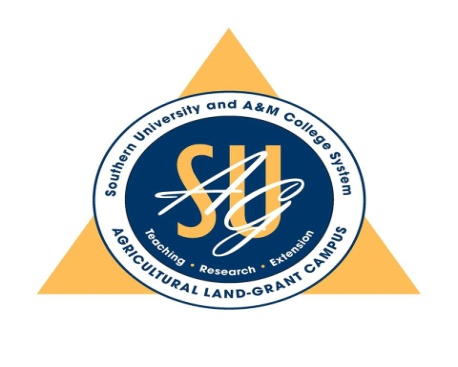 Types of Poultry (Production)
Broiler
Layer
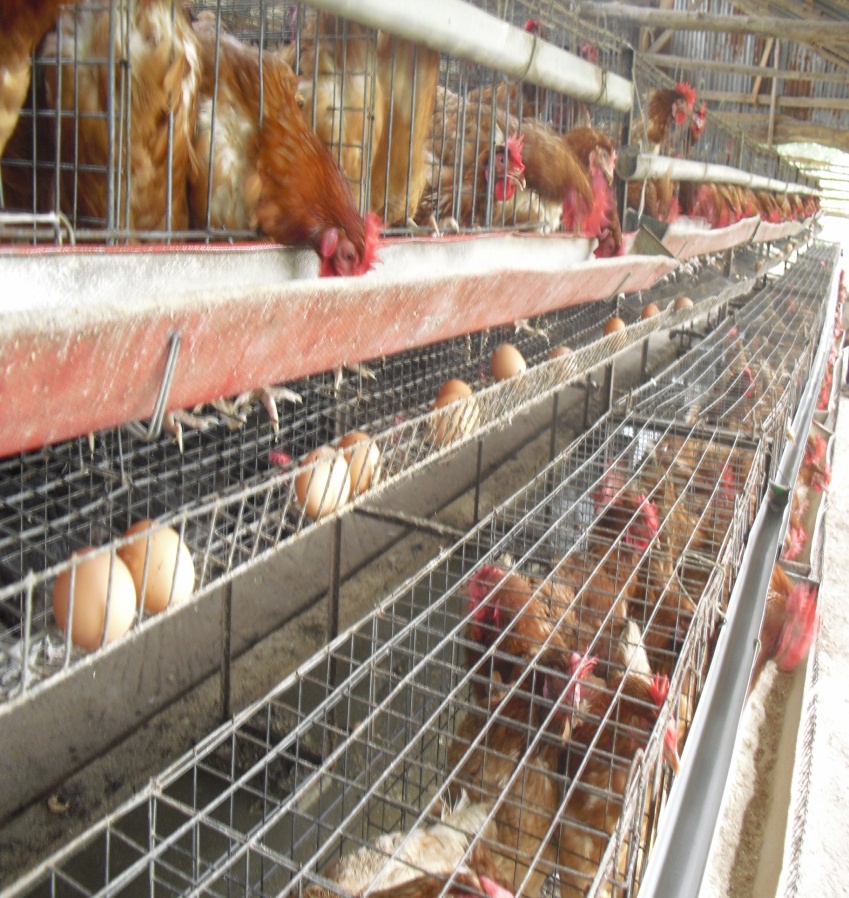 Types of Poultry (Production)
Broilers
Layers
Meat Production
8 to 10 weeks for harvesting ( 8 weeks is norm.)
Egg Production  
24 weeks (6 months) to begin laying eggs
Meat Producers
Cornish Cross
Jersey Giant
Meat Producers
Cornish Cross
Jersey Giant
Male (wt.) 12 lbs.
Female (wt.) 8 lbs.  
Harvest time  4- 6 weeks 
Pros & Cons 
Fast growth 
Lots of white meat
Eats a lot
Male (wt.) 13 lbs.
Female (wt.) 10 lbs.
Harvest time 16-21 weeks 
Pros & Cons 
Large 
Slow growth
Meat Producers
Bresse
Freedom Ranger
Meat Producers
Bresse
Freedom Ranger
Male (wt.) 7 lbs.
Female (wt.) 5 lbs. 
Harvest time 16-20 weeks 
Pros & Cons 
Docile 
Tastes great 
Not to meaty
Male (wt.) 6 lbs. 
Female (wt.) 5 lbs. 
Harvest time  9-11 weeks
Pros & Cons 
Great for free range 
Easy to Keep 
Smaller and slower growth rate
Dual Purpose Producer
Orpington
Brown Leghorn
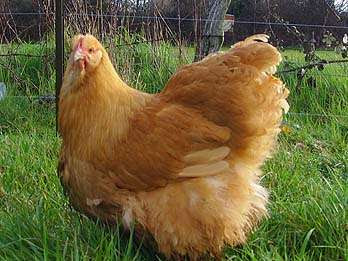 Dual Purpose Producers
Orpington
Brown Leghorn
Male (wt.) 10 lbs.
Female (wt.) 8 lbs. 
Harvest time 18-24 weeks 
Egg production(annual) 190 
Pros & Cons 
Great egg layers
Docile 
Slow growth
Male (wt.) 6 lbs.
Female (wt.) 5 lbs. 
Harvest time 16- 21 weeks
Egg production(annual) 280
Pros & Cons
Forager
Good layer 
Decent meat
Dual Purpose Producer
Egyptian Fayoumi
Turken (Naked Neck)
Dual Purpose Producer
Egyptain Fayoumi
Turken (Naked Neck)
Male (wt.) 5 lbs. 
Female (wt.) 4 lbs. 
Harvest time 14-18 weeks 
Egg production (annual) 150
Pros & Cons 
Fast growth 
Taste great (Eggs and Meat)
Flighty
Male (wt.) 6 lbs.
Female (wt.) 4 lbs.
Harvest time 11-18 weeks
Egg production (annual) 104 
Pros & Cons 
Easy to keep
Decent egg and meat production
Egg Producer
White Leghorn
Rhode Island Red
Egg Producer
White Leghorn
Rhode Island Red
Egg production(annual) 280
Female (wt.) 5 lbs. 
Start laying 16-17 weeks old
Temperament 
Nervous 
Flighty
Egg production(annual) 260
Female (wt.) 6.5 lbs. 
Start laying 18-24 weeks old
Temperament 
Hardy
Egg Producer
Golden Comet
Ameraucana
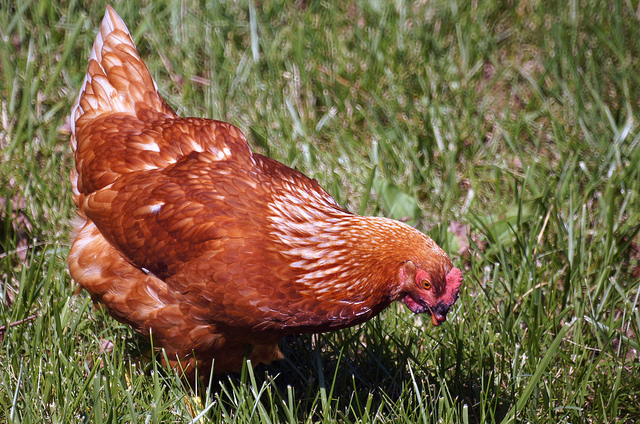 Egg Producer
Golden Comet
Ameraucana
Egg production(annual) 250-300 
Female (wt.) 5 – 7.5 lbs.
Start laying 15 weeks old 
Temperament 
Gentle 
Quiet
Egg production(annual) 250
Female (wt.) 4.5 -5.5 lbs.
Start laying 25-30 weeks old
Temperament 
Broody
Egg Producer
Barred Plymouth Rock
Golden Laced Wyandottes
Egg Producer
Barred Plymouth Rock
Golden Laced Wyandotte
Egg production(annual) 280
Female (wt.) 6.5 lbs
Start laying 18-22 weeks old
Temperament 
Calm
Egg production(annual) 200
Female (wt.) 6 lbs.
Start laying 18-20 week old
Temperament 
Docile
Egg Producer
Australorp
Egg production(annual) 250
Female (wt.) 5-7lbs. 
Start laying 22-24 week old
Temperament 
Hardy
When Choosing your Flock
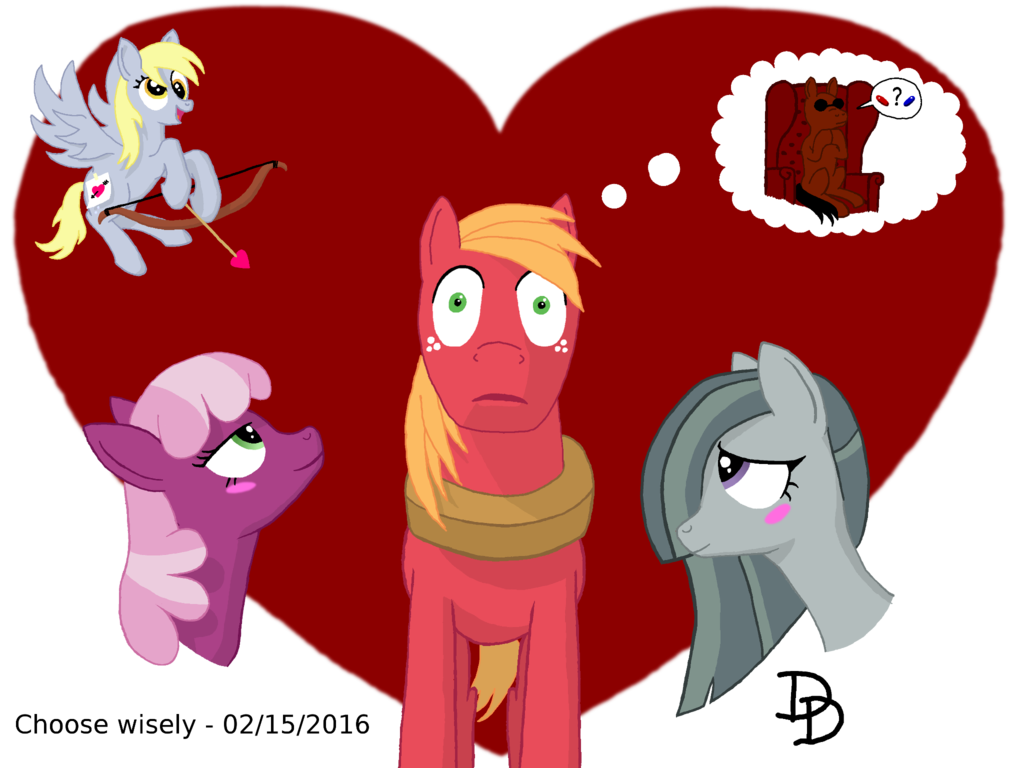